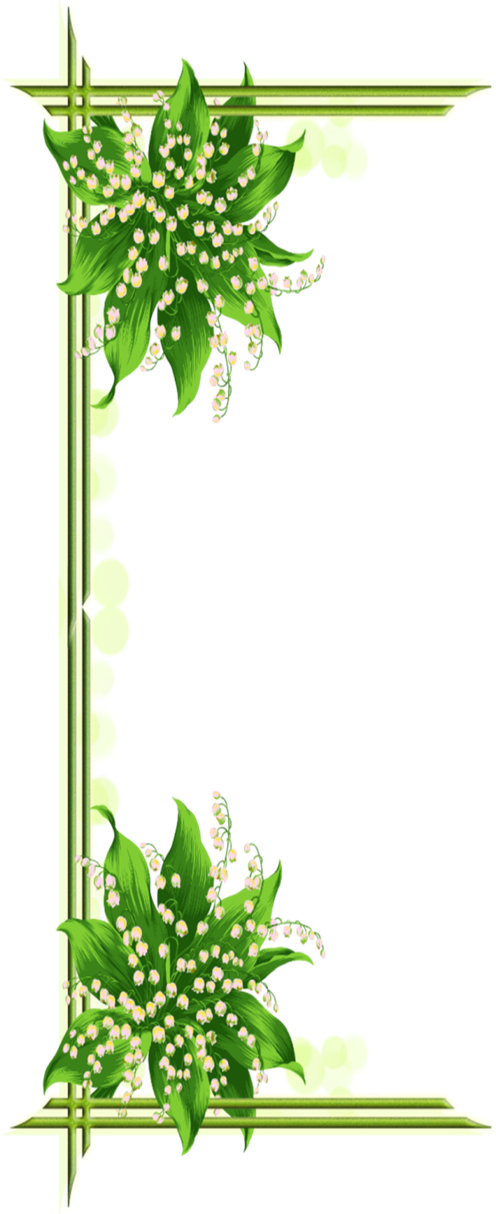 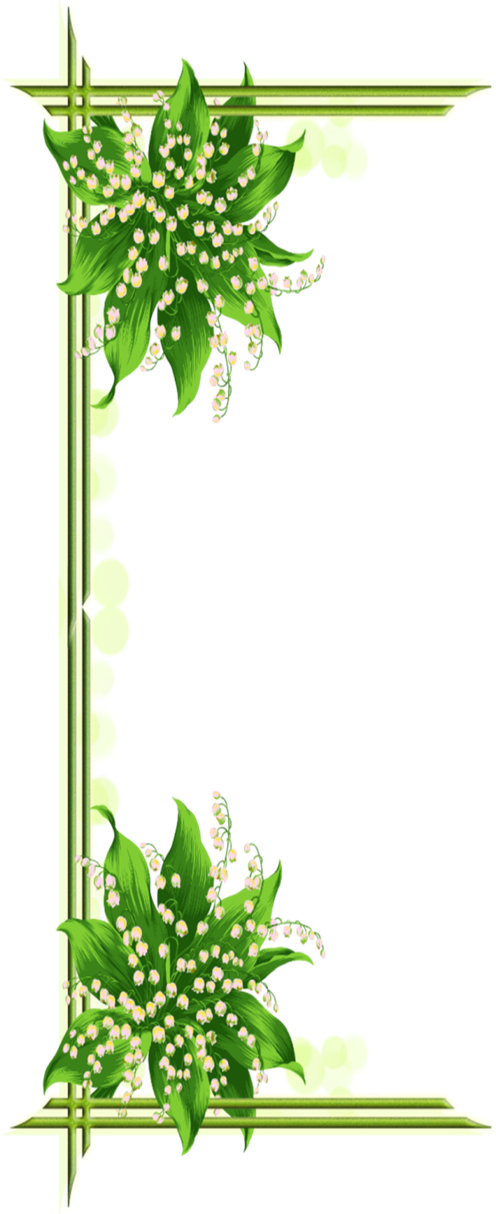 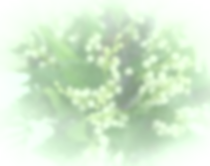 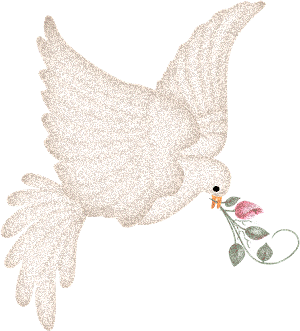 Joli  Mois  de  Mai
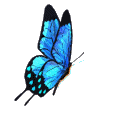 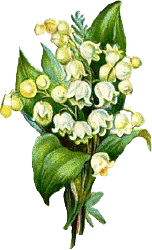 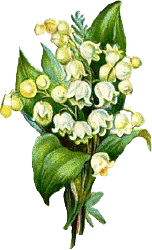 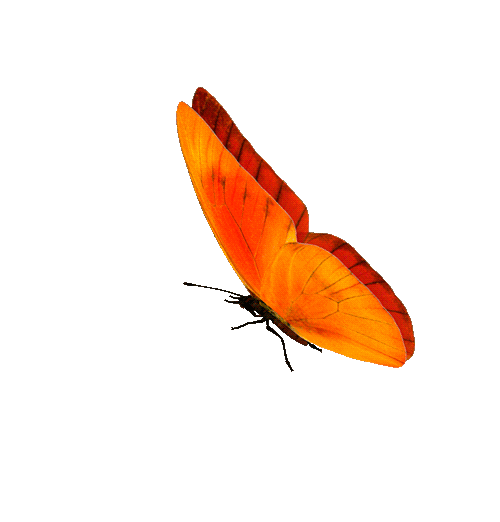 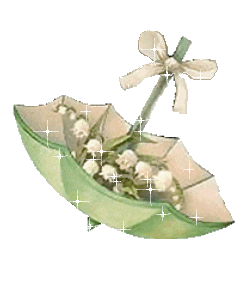 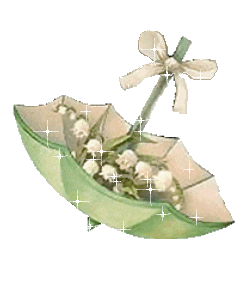 Automatique
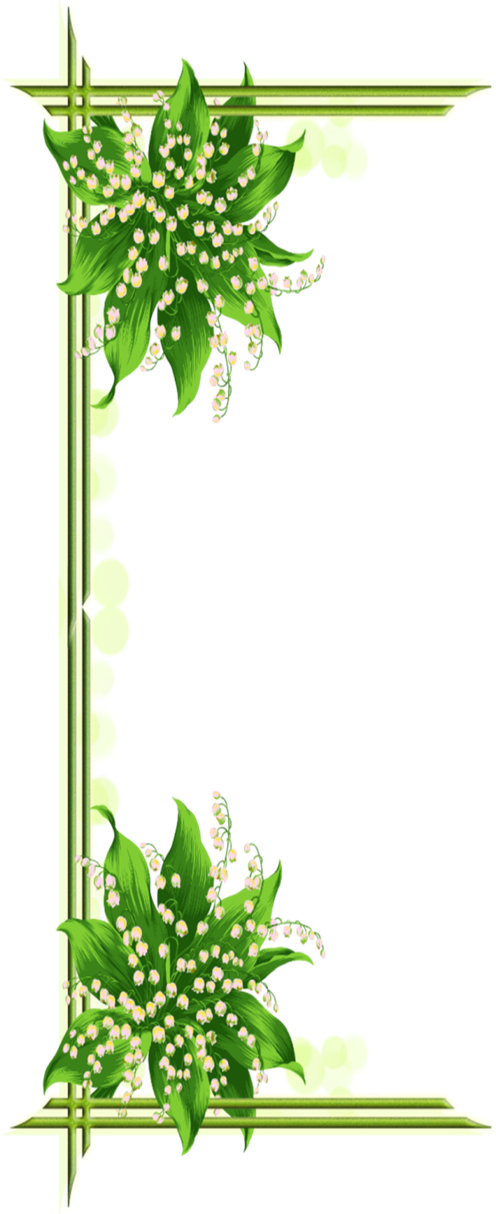 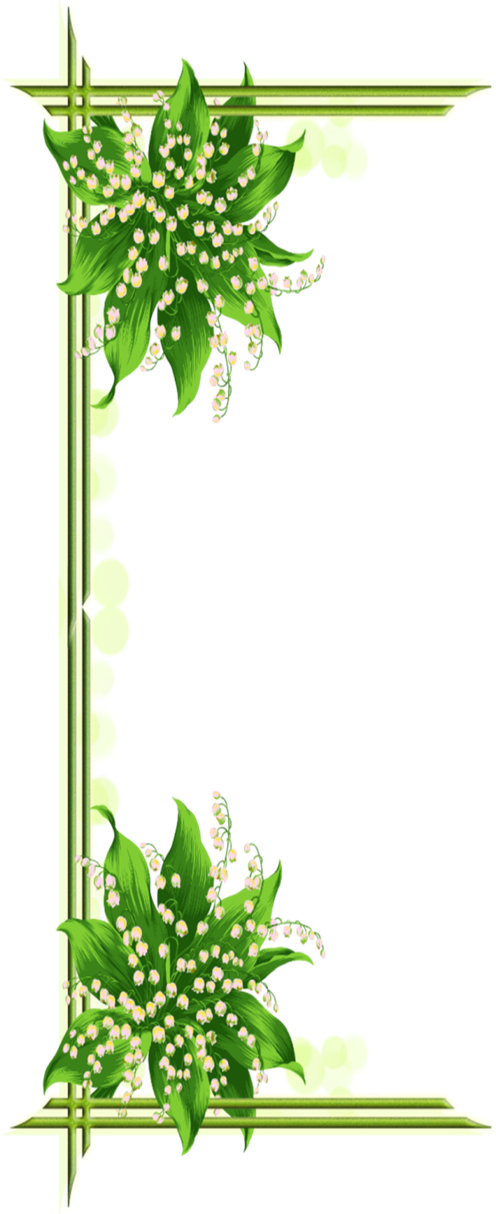 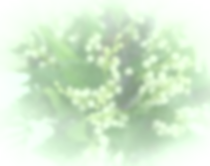 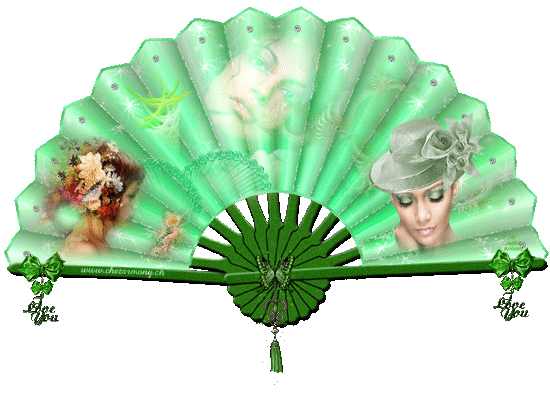 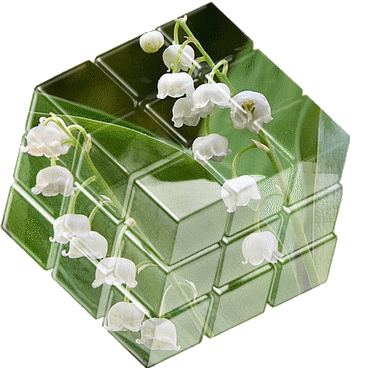 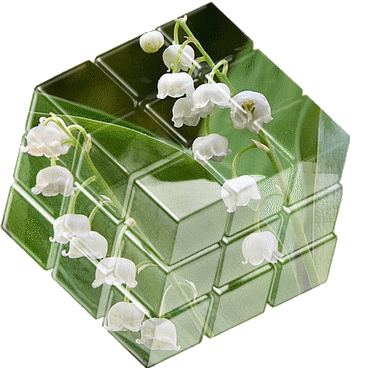 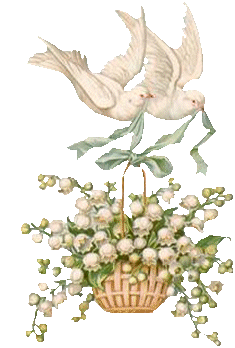 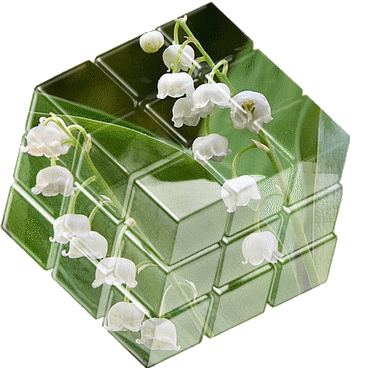 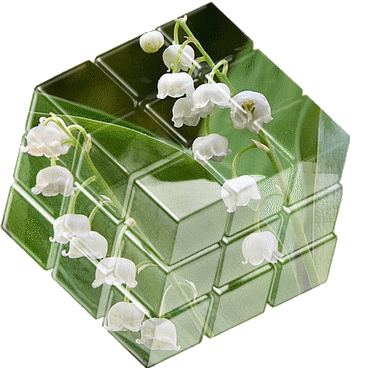 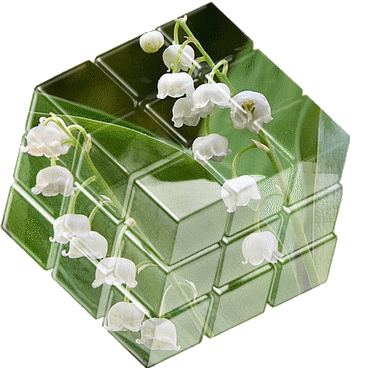 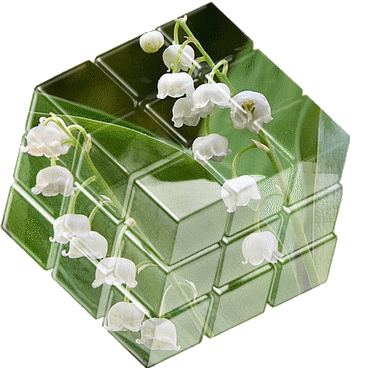 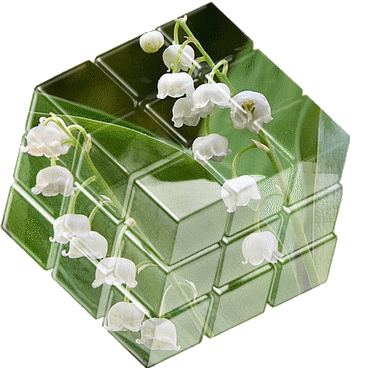 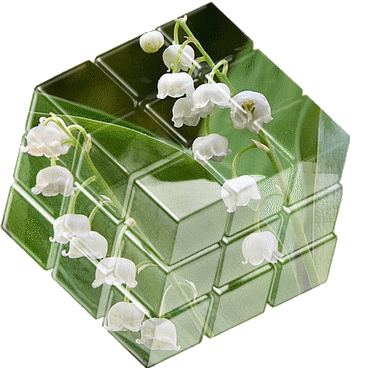 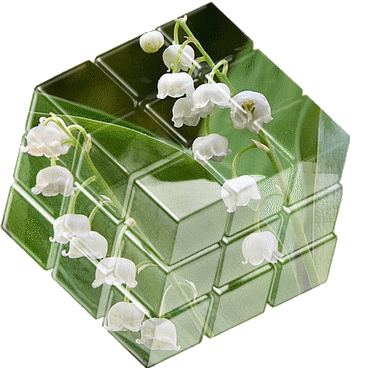 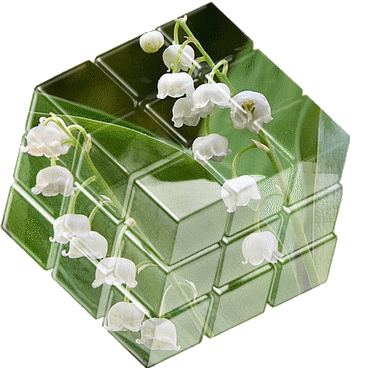 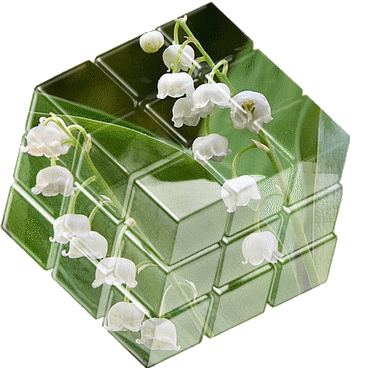 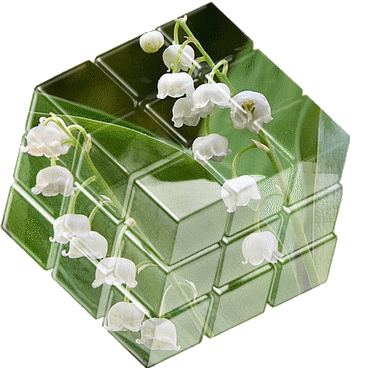 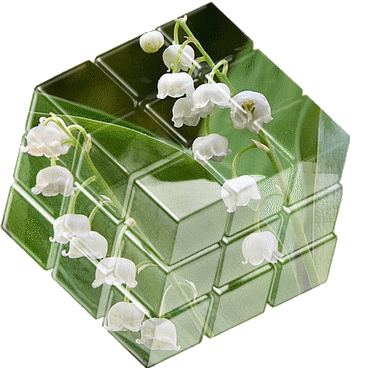 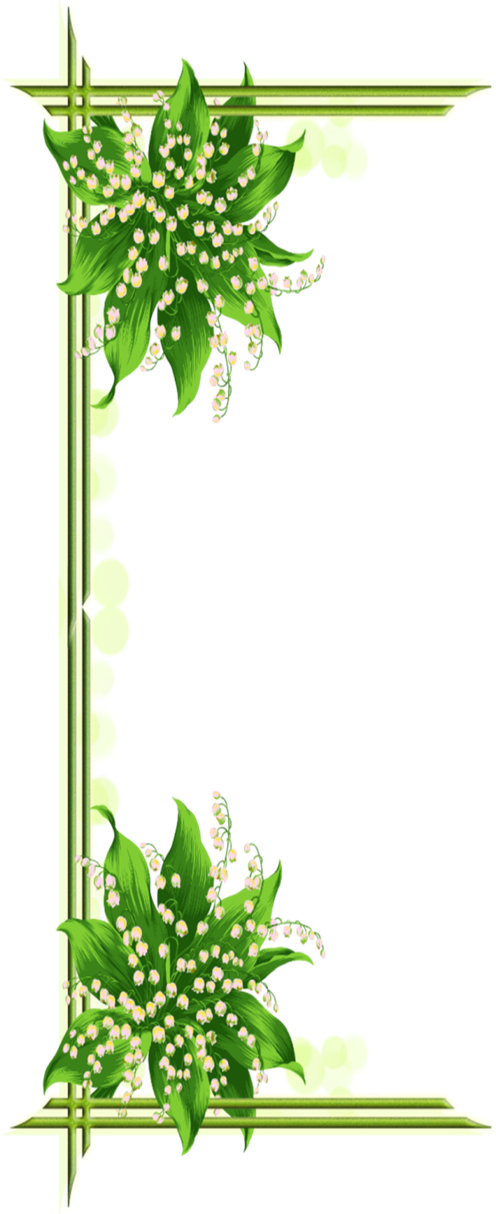 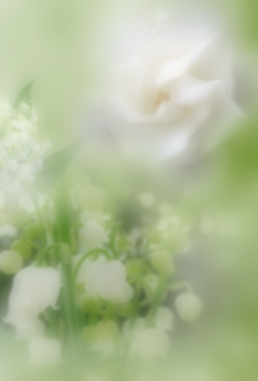 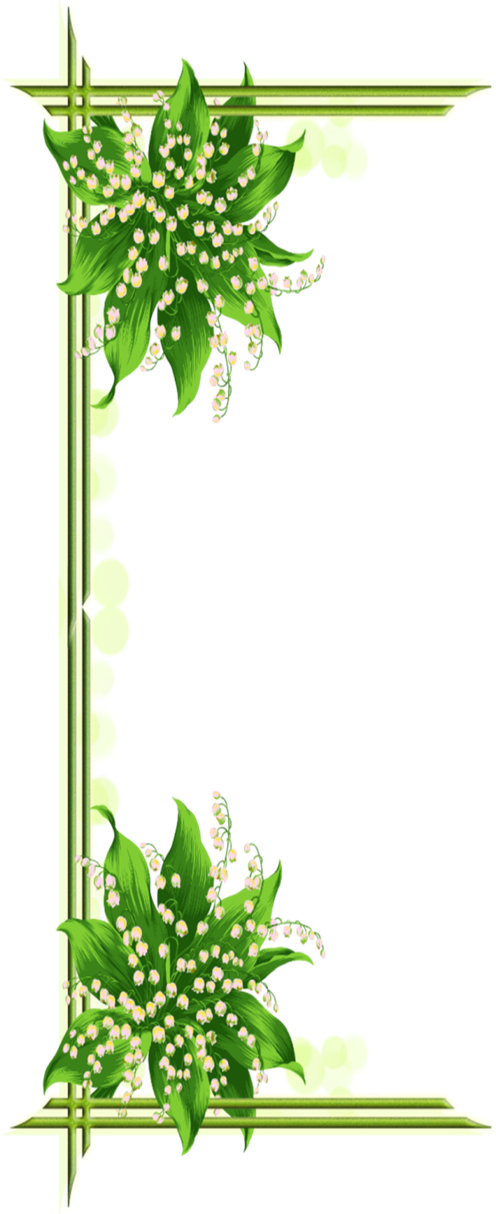 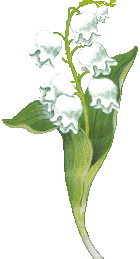 Pour cette fête du Premier 
Mai….
Voici quelques clochettes 
Pour vous apporter Chance, Bonheur, Santé et Joie.
A vous mes Ami(e)s.
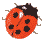 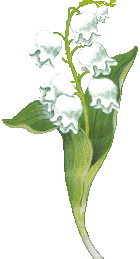 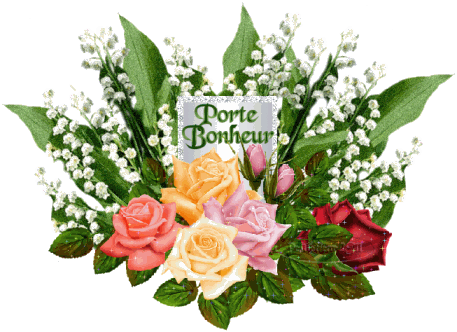 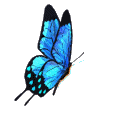 Michèle